Bài 5: LAI HAI CẶP TÍNH TRẠNG (
I/ Thí nghiệm của Men đen
1. Thí nghiệm
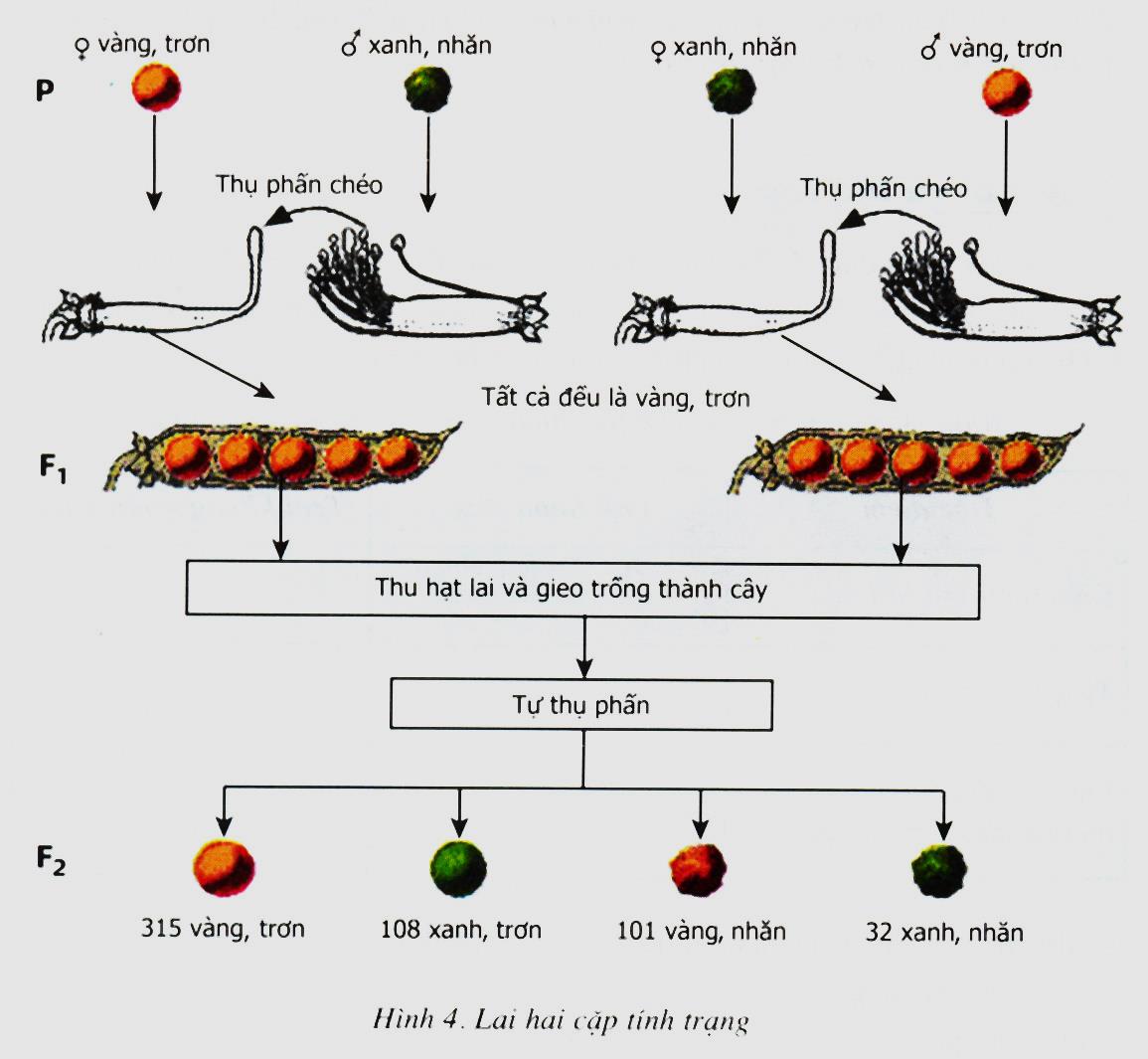 [Speaker Notes: dangtrunggian]
Lai hai cặp tính trạng
Thí nghiệm
Vàng, trơn
Xanh, nhăn
100% Vàng, trơn
315 vàng, trơn.
 108 xanh, trơn.                
 101 vàng, nhăn.                   
 32 xanh, nhăn.
III. MENĐEN GIẢI THÍCH KẾT QUẢ THÍ NGHIỆM
- Ta có tỉ lệ phân li của từng cặp tính trạng ở F2 là:
               Vàng : xanh = 3:1
                Trơn : nhăn = 3:1
- Từ kết quả thí nghiệm trên MenĐen cho rằng mỗi cặp tính trạng do một cặp nhân tố di truyền quy định.
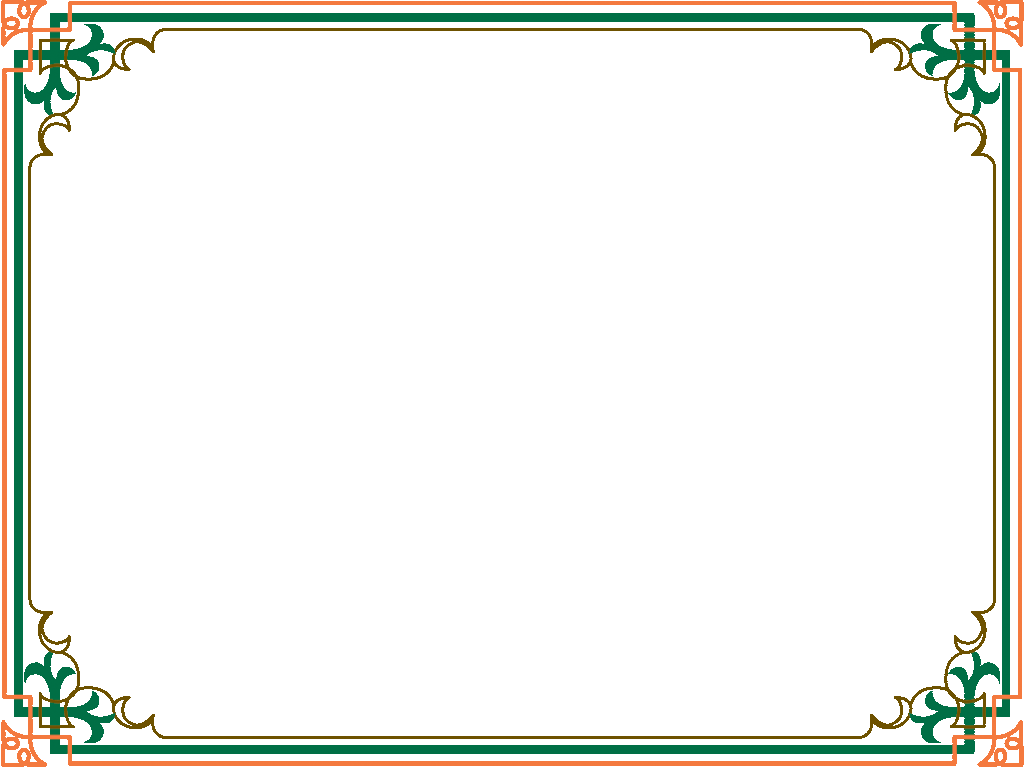 *Quy ước
Vậy cơ thể P  thuần chủng 
có kiểu gen như thế nào?
A: Quy định hạt vàng 
a: Quy định hạt xanh.
B: Quy định vỏ trơn
b: Quy định vỏ nhăn
-> Kiểu gen của P thuần chủng
Hạt vàng, vỏ trơn thuần chủng :     AABB
Hạt xanh, vỏ nhăn thuần chủng :      aabb
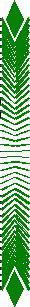 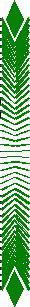 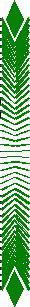 P
AABB                    x                   aabb
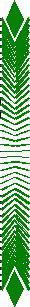 *Sơ đồ lai
ab
G(P)
AB
F1
Kiểu gen :
AaBb
Kiểu hình :
100% Hạt vàng, vỏ trơn
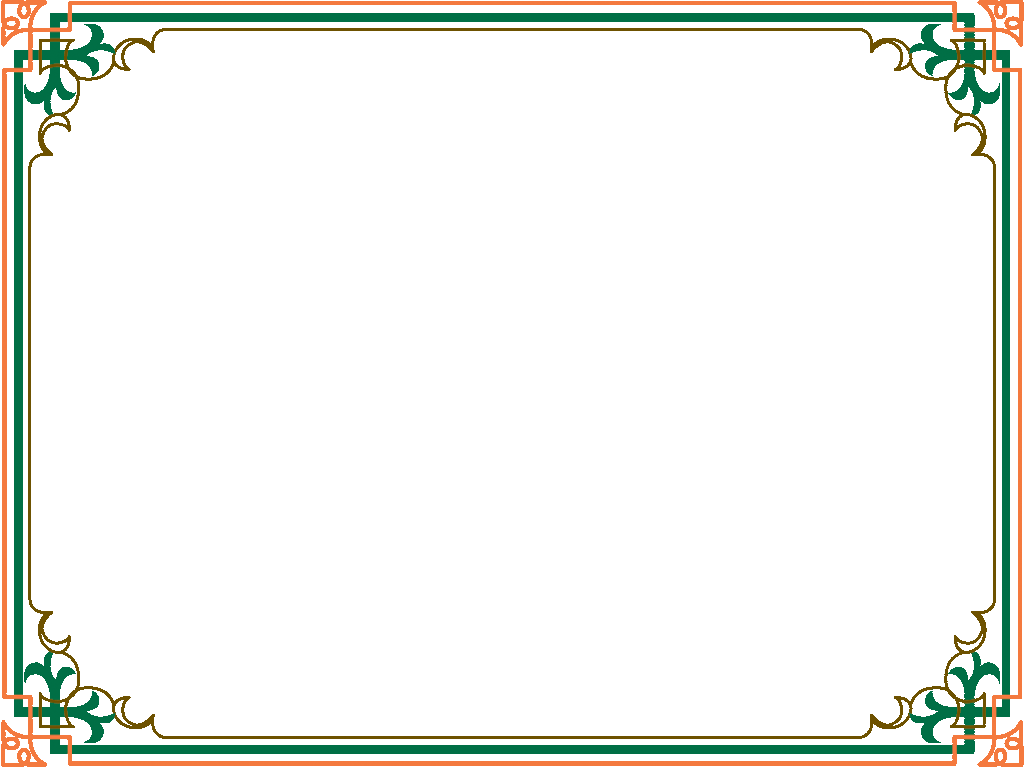 AaBb
Xét cơ thể F1 dị hợp 2 cặp gen
Cách tạo giao tử từ cơ thể dị hợp 2 cặp gen:
AB
B
A
Ab
b
4 loại giao tử tạo thành
AaBb
B
aB
a
b
ab
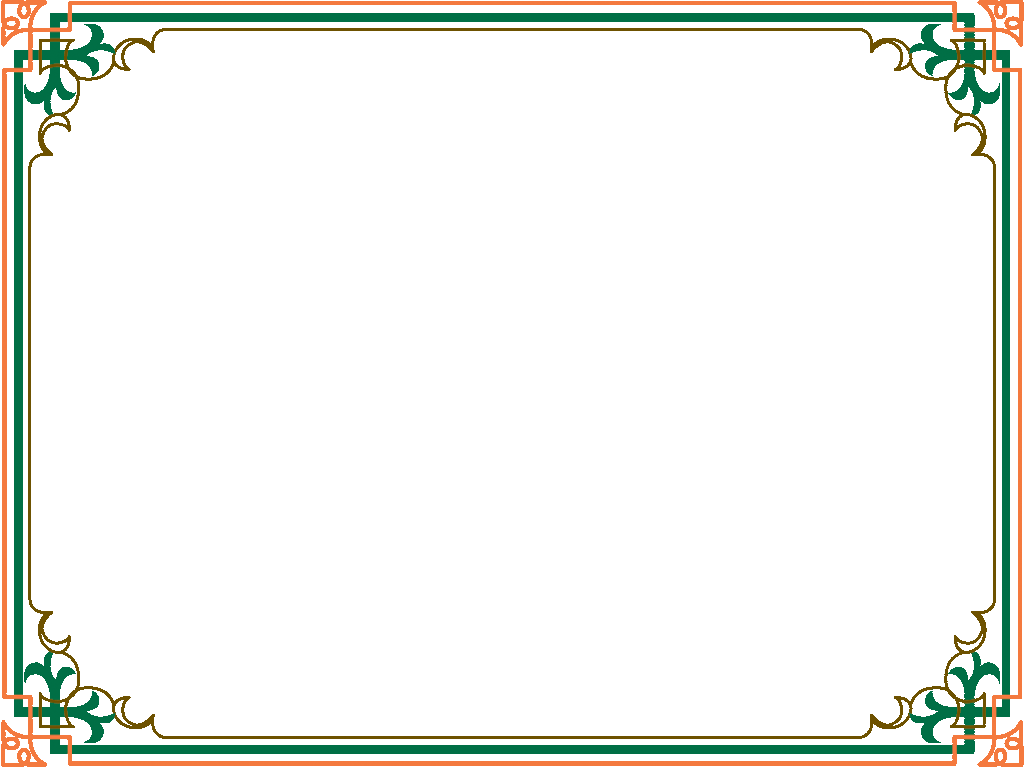 F1  x F1  :    AaBb ( Vàng, trơn)    x AaBb  ( Vàng, trơn )
G( F1):
AB, Ab,  aB, ab
AB, Ab,  aB, ab
F2 :
Lập bảng Pennet
AB
Ab
aB
ab
AB
Ab
aB
AaBb
(V-T)
ab
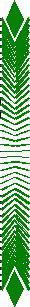 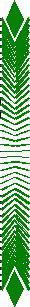 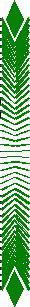 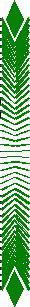 F1  x F1  :    AaBb ( Vàng, trơn)    x AaBb  ( Vàng, trơn )
G( F1):
AB, Ab,  aB, ab
AB, Ab,  aB, ab
F2 :
Lập bảng Pennet
AB
Ab
aB
ab
AB
Ab
aB
ab
P
AABB                    x                   aabb
G
AB
ab
AaBb
F1
O
G
F1
AB
Ab
aB
ab
O
AB
Ab
F2
aB
ab
AABB
AABb
AaBB
AaBb
AAbb
AABb
AaBb
Aabb
AaBB
AaBb
aaBB
aaBb
aabb
AaBb
Aabb
aaBb
Tỉ lệ kiểu gen:
       1AABB : 2AABb: 2AaBB : 4AaBb : 1aaBB : 1AAbb : 2Aabb : 2 aaBb :1aabb
Tỉ lệ kiểu hình:
9hạt vàng, trơn : 3 hạt vàng, nhăn : 3 hạt xanh, trơn : 1 hạt xanh, nhăn
-Nhận xét 
F1 x F1: AaBb x AaBb
AaBb mỗi bên cho 4 giao tử: AB, Ab, aB, ab
F2 có 4 x 4 = 16 hợp tử
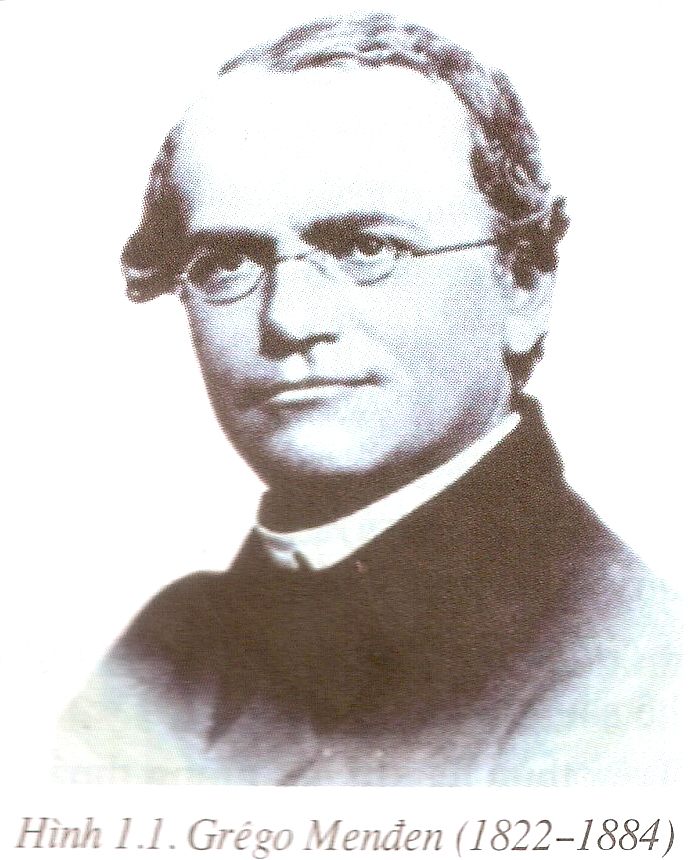 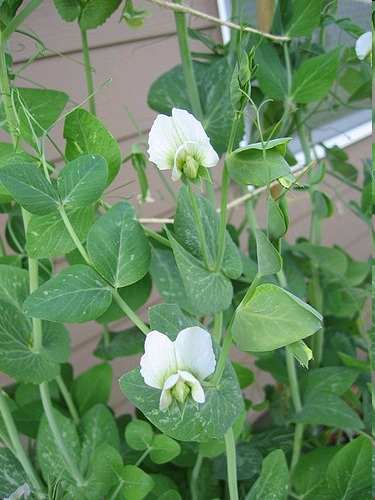 GRÊGO  MENĐEN   (1822 -  1884)
Quan sát hình 5-SGK) và :

- Giải thích tại sao ở F2 có 16 hợp tử?
  - Điền nội dung phù hợp vào bảng 5(SGK)
BẢNG PHÂN TÍCH KẾT QUẢ LAI HAI CẶP TÍNH TRẠNG
Kiểu hình F2
Hạt vàng trơn  Hạt vàng nhăn  Hạt xanh trơn Hạt xanh nhăn
Tỉ lệ
Tỉ lệ của mỗi kiểu
gen ở F2
Tỉ lệ của mỗi kiểu 
hình ở F2
BẢNG PHÂN TÍCH KẾT QUẢ LAI HAI CẶP TÍNH TRẠNG
Hạt vàng trơn  Hạt vàng nhăn  Hạt xanh trơn Hạt xanh nhăn
Kiểu hình F2
Tỉ lệ
2 AABb
1 AABB
2 Aabb
1 aaBB
1 aabb
Tỉ lệ của mỗi kiểu
1 AAbb
2 aaBb
gen ở F2
2 AaBB
4 AaBb
Tỉ lệ của mỗi kiểu
9 vàng, trơn
3 vàng, nhăn
3 xanh, trơn
1 xanh, nhăn
hình ở F2
-Giải thích kết quả thí nghiệm: Menđen giải thích bằng sự phân li độc lập và tổ hợp tự do của các cặp gen quy định các cặp tính trạng trong quá trình phát sinh giao tử và thụ tinh.
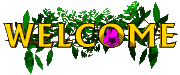 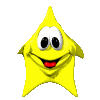 NỘI DUNG Quy luật phân ly độc lập của Menđen:
“ Các cặp nhân tố di truyền ( Cặp gen ) đã phân ly độc lập trong quá trình phát sinh giao tử.”
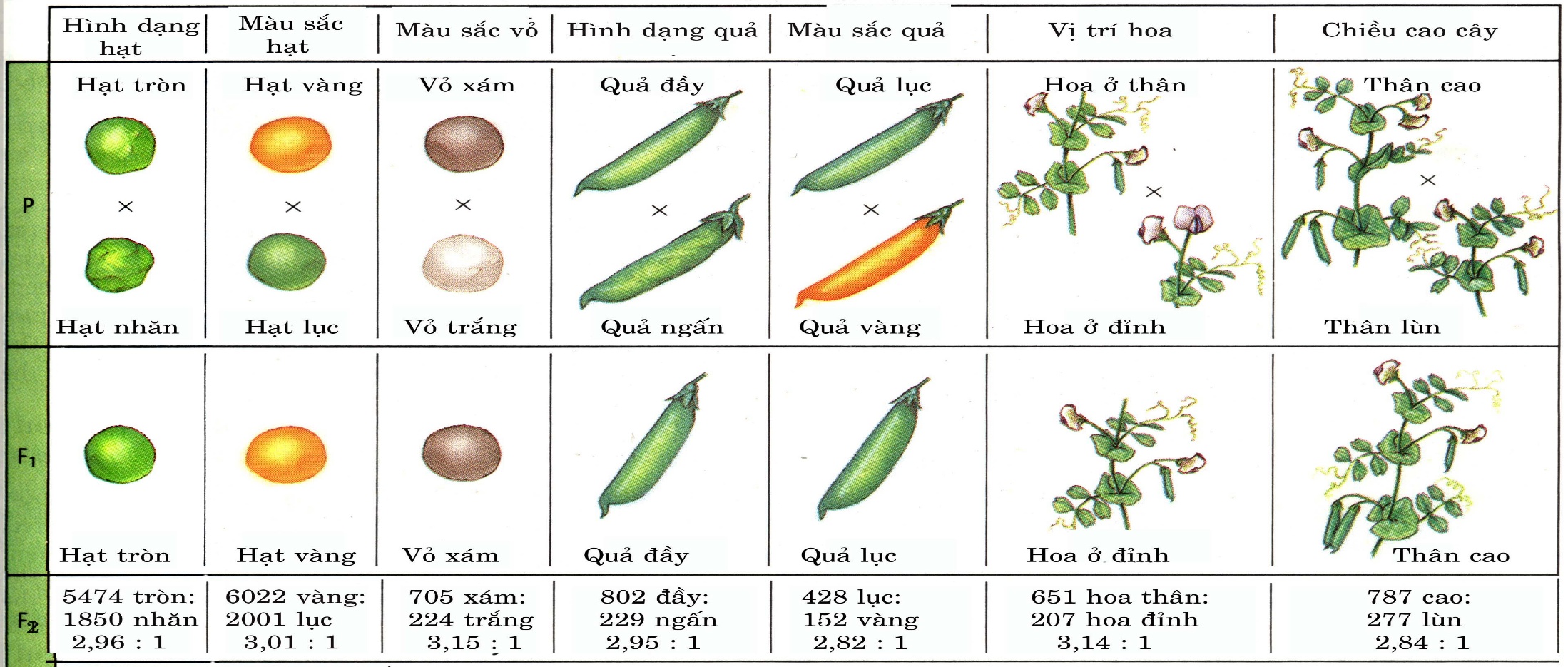 IV. Ý nghĩa của quy luật phân li độc lập
- Quy luật phân li độc lập giải thích được một trong những nguyên nhân làm xuất hiện biến dị tổ hợp, đó là do sự phân ly độc lập và tổ hợp tự do của các cặp nhân tố di truyền.
- Biến dị tổ hợp có ý nghĩa quan trọng đối với chọn giống và tiến hoá.
Bài 4  :  LAI HAI CẶP TÍNH TRẠNG
Tổng quát:
[Speaker Notes: dangtrunggian]
CHÚC CÁC EM HỌC TỐT